SLOWBAUD-M12 DATASHEET
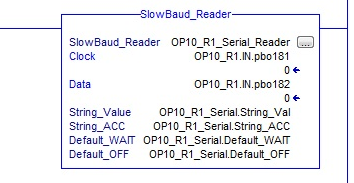 DIMENSIONAL INFO
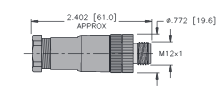 Map the 2 inputs from the SLOWBAUD to the   RS-LOGIX 5000 Add-On-Instruction provided.
*RS-LOGIX 5000 vers. 16 or higher.
*Other PLCs available.
SLOWBAUD-M12(R)
Opus Technica Ltd sales@slowbaud.com                   (567) 712-8919